"শিক্ষক বাতায়ন"
মাল্টিমিডিয়া ক্লাসরুমের জন্য শিক্ষকের তৈরি ডিজিটাল কনটেন্ট অনলাইনে আদান-প্রদান, বিষয়ভিত্তিক কনটেন্ট সংরক্ষরণের একটি প্লাটফর্ম হল "শিক্ষক বাতায়ন"।
‘শিক্ষার উৎকর্ষ সাধনে শিক্ষক’ স্লোগানে শিক্ষকদের জন্য তৈরি হয়েছে ডিজিটাল বিষয়বস্তু বা কনটেন্টভিত্তিক ওয়েবসাইট শিক্ষক বাতায়ন (www.teachers.gov.bd)।‘শিক্ষক বাতায়ন একটি আধুনিক প্ল্যাটফর্ম হিসেবে শ্রেণীকক্ষে শিক্ষার গুণগত মানোন্নয়নে ভূমিকা
এর নাম বাতায়ন হলেও এটি আসলে শিক্ষাক্ষেত্রে নতুন সম্ভাবনার দরজা উন্মুক্ত করেছে।’ শিক্ষক বাতায়নের মাধ্যমে সেরা শিক্ষক নির্বাচন করা হবে এবং তাঁদের পুরস্কৃত করা হবে
শিক্ষা মন্ত্রণালয়, ব্রিটিশ কাউন্সিল এবং ইউএনডিপি ও ইউএসএইডের অর্থায়নে প্রধানমন্ত্রীর কার্যালয়ে অ্যাকসেস টু ইনফরমেশন (এটুআই) প্রকল্পের যৌথ উদ্যোগে ওয়েবসাইটটি চালু হয়।
শিক্ষা কোন একটি জাতির ‘মেরুদণ্ড স্বরূপ’- একথা প্রায়শ বলা হয়ে থাকে। জাতিকে শিক্ষিত করতে, শিক্ষকের ভূমিকা সবচেয়ে বেশী। আধুনিক ও যুগোপযোগী শিক্ষা ব্যবস্থার জন্য দরকার দক্ষ, প্রশিক্ষিত ও  মানসম্মত শিক্ষক।
বর্তমানে ডিজিটাল বাংলাদেশের ধারণা প্রবর্তনে, শিক্ষায় তথ্য-প্রযুক্তির ছোঁয়া লেগেছে। তথ্য-প্রযুক্তির জ্ঞান সম্পন্ন আধুনিক জাতি বিনির্মাণের অংশ হিসেবে, শিক্ষায় তথ্য প্রযুক্তি ব্যবহার শুরু হয়েছে।
গতানুগতিক ধারণা পাল্টে এখন মাল্টিমিডিয়া শ্রেণি কক্ষে পাঠদান চলছে। অনলাইনে পাঠদান থেকে শুরু করে, সকল শিক্ষা কার্যক্রম পরিচালিত হচ্ছে বেশ দক্ষতার সাথে।
ডিজিটাল বাংলাদেশের শিক্ষা ব্যবস্থাকে আরো এগিয়ে নিতে, এটুআই প্রোগ্রাম এর তত্ত্বাবধানে, শিক্ষা মন্ত্রণালয় প্রতিষ্ঠা করেছে শিক্ষক বাতায়ন নামে একটি ওয়েবসাইট।
শিক্ষক বাতায়নে দেশের প্রশিক্ষিত শিক্ষকগণ মাল্টিমিডিয়া কন্টেন্ট আপলোড করে থাকেন। আর যে কেউ এসব কন্টেন্ট ডাউনলোড করে, মাল্টিমিডিয়া শ্রেণি কক্ষে প্রদর্শন করে, শ্রেণি শিক্ষা কার্যক্রমকে আরো বেশী আকর্ষনীয় ও আনন্দময় করে তুলতে পারেন।
শিক্ষক বাতায়ন ওয়েবসাইটে কন্টেন্ট আপলোড করতে শিক্ষকদের নিবন্ধন করতে হবে। এছাড়া, অন্য কারো কন্টেন্টে রেটিং, মন্তব্য ও শিক্ষক ব্লগে লিখতে পারেন কেবল নিবন্ধিত শিক্ষকরা। তবে আপলোডকৃত কন্টেন্ট ডাউনলোড করতে, নিবন্ধনের প্রয়োজন নেই।
সরকার ঘোষিত ডিজিটাল বাংলাদেশ রূপকল্প-২০২১ বাস্তবায়নে শিক্ষায় তথ্য ও যোগাযোগ প্রযুক্তির ব্যবহারের মাধ্যমে শিক্ষায় উৎকর্ষ সাধনের একটি উদ্যোগ হলো শিক্ষক বাতায়ন। মাল্টিমিডিয়া ক্লাসরুমের জন্য শিক্ষকের তৈরি ডিজিটাল কনটেন্ট অনলাইনে আদান-প্রদান, বিষয়ভিত্তিক কনটেন্ট সংরক্ষরণের একটি প্লাটফর্ম হল "শিক্ষক বাতায়ন"। ‘শিক্ষক বাতায়ন একটি আধুনিক প্লাটফর্ম হিসেবে শ্রেণিকক্ষে শিক্ষার গুণগত মানোন্নয়নে গুরুত্বপূর্ণ ভূমিকা রাখতে সক্ষম। এর নাম বাতায়ন হলেও এটি আসলে শিক্ষা ক্ষেত্রে নতুন সম্ভাবনার দ্বার উন্মুক্ত করেছে।’ শিক্ষক বাতায়নের মাধ্যমে সেরা শিক্ষক নির্বাচন করে সেরা শিক্ষকদের উৎসাহিত করতে নির্বাচিত সেরা শিক্ষকদের স্বীকৃতি, পুরস্কার ও প্রণোদনা প্রদান করা হয়। তথ্যপ্রযুক্তি শিক্ষা নয় বরং শিক্ষায় তথ্যপ্রযুক্তির ব্যবহার এ মূল মন্ত্র ধারণ করে শিক্ষা মন্ত্রণালয়, ব্রিটিশ কাউন্সিল এবং ইউএনডিপি ও ইউএসএইডের অর্থায়নে প্রধানমন্ত্রীর কার্যালয়ে অ্যাকসেস টু ইনফরমেশন (এটুআই) প্রকল্পের যৌথ উদ্যোগে ওয়েবসাইটটি চালু হয়।
সারা দেশে ২৫০০০ স্কুলে একটি ল্যাপটপ, একটি প্রজেক্টর, ইন্টারনেট সংযোগ সহ শিক্ষকদের কনটেন্ট তৈরির প্রশিক্ষণ প্রদান করা হয়। শিক্ষকরা তাদের তৈরি এসব কনটেন্ট পুর্বে  http://ictinedubd.ning.com ব্লগে আপলোড করতেন। কিন্তু দীর্ঘদিন ব্যবহারের অভিজ্ঞতায় এই ব্লগ সাইটের নানা ধরনের সীমাবদ্ধতা এবং বিদেশী সংস্থা দ্বারা নিয়ন্ত্রিত হওয়ায় সম্পূর্ণ দেশীয় প্রেক্ষাপটে আধুনিক ফিচার সম্বলিত বিগত অক্টোবর ২০১৯ হতে "শিক্ষক বাতায়ন" নতুন রুপে যাত্রা শুরু করেছে। শিক্ষক বাতায়নে সাধারণ, কারিগরি ও মাদ্রাসা শিক্ষা ব্যবস্থার প্রাথমিক, মাধ্যমিক ও উচ্চ মাধ্যমিক স্তরের উন্নতমানের ডিজিটাল কনটেন্ট রয়েছে। প্রেজেন্টেশন, ভিডিও, অডিও, ছবি, এ্যানিমেশন আকারে এসব কনটেন্ট পাওয়া যায়। সব ধরনের ব্যবহারকারী যাতে যেকোনো জায়গা থেকে যেকোনো সময়ে কনটেন্ট ব্যবহার করতে পারেন তাই প্রায় ১২ হাজার কনটেন্ট নিয়ে যাত্রা শুরু করে "শিক্ষক বাতায়ন" । ১৬ মে ২০১৮ ইং পর্যন্ত এই ওয়েব পোর্টালে ব্লগের সংখ্যা ৮৯৭৬৯টি, কন্টেন্ট ১৪১,৪১৬ টি, মডেল কন্টেন্ট ৯৪৩টি, সদস্য ৩২০,৭০৪ জন ছিল। সেই সংখ্যা বর্তমানে ব্লগের সংখ্যা ১,৫১৯২৭টি , কন্টেন্ট্‌ ৩,৮৩০৩৬ টি, মডেল কন্টেন্ট ৯৫৩টি, চিত্র ৯৯২০৬টি, সদস্য ৫,১৯০৫১ জন। শিক্ষকদের মোটিভেশন এবং রিকগনিশনের জন্য বাতায়ন চারটি ক্যাটাগরিতে (সেরা কনটেন্ট নির্মাতা, সেরা উদ্ভাবক,সেরা অনলাইন পারফর্মার এবং সেরা নেতৃত্ব শিক্ষক নির্বাচন করছে। শিক্ষক বাতায়নে সংযুক্ত ব্লগের মাধ্যমে কনটেন্ট ব্যবহারকারী শিক্ষকরা তাদের মতামত প্রদান করতে পারবেন। শিক্ষক ব্যাতীত যেকেউ শিক্ষক বাতায়নে প্রবেশ করতে পারবেন। তবে মতামত প্রদান, কন্টেন্ট আপলোড, ডাউনলোড বা রেটিং এর জন্য বাতায়নের সদস্য হতে হবে।
কারা সদস্য হতে পারে?
শিক্ষক বাতায়নে প্রশিক্ষিত শিক্ষক সহ সকল শিক্ষক সদস্য হতে পারে। যে সব শিক্ষক ডিজিটাল মাল্টিমিডিয়া কন্টেন্ট নির্মাণে দক্ষ ও প্রশিক্ষিত তাঁরা শিক্ষক বাতায়নে সদস্য হতে পারে।
বাংলাদেশের সরকারী বেসরকারী সকল শিক্ষা মাধ্যমের শিক্ষকগণ, পারস্পরিক ভাব বিনিময় ও কন্টেন্ট আদান প্রদানের মাধ্যমে, নিজ দক্ষতাকে আরো শানিত করার চেষ্টা করেন।
শিক্ষক বাতায়ন নিবন্ধন
শিক্ষক বাতায়নে নিবন্ধন করতে হলে, প্রয়োজন হবে একটি ইমেইল ঠিকানা। এক্ষেত্রে আরো প্রয়োজন হবে, একটি মোবাইল নম্বর। ইমেইল আইডি না থাকলে, বিনামূল্যে জিমেইলে থেকে খুলে নিন।
শিক্ষক বাতায়নে সদস্য নিবন্ধনের জন্য এর হোমপেজে যেতে হবে।
হোমপেজের ঠিকানা- www.teachers.gov.bd
কম্পিউটার অথবা মোবাইলের একটি ব্রাউজার ওপেন করে ঠিকানাটি টাইপ করুন।
এবার কী-বোর্ডের Enter অথবা  Go বাটনে ক্লিক করে এর হোমপেজে যান।
উপরোক্ত ঠিকানা সঠিকভাবে লিখে, শিক্ষক বাতায়নের হোমপেজে অবস্থান করছেন।
কম্পিউটারে দেখলে, হোমপেজের নেভিগেশন মেন্যুতে ডানদিকে সবার শেষে, লগইন/নিবন্ধন লেখা লিংকে ক্লিক করুন।
পাতাটি ওপেন হলে, লগইন ফরম দেখতে পাবেন। কিন্তু আমাদের প্রয়োজন নিবন্ধন ফরম। এটা পেতে, নিচের ছবির মত নিবন্ধন করুন লেখা লিংকে ক্লিক করুন।
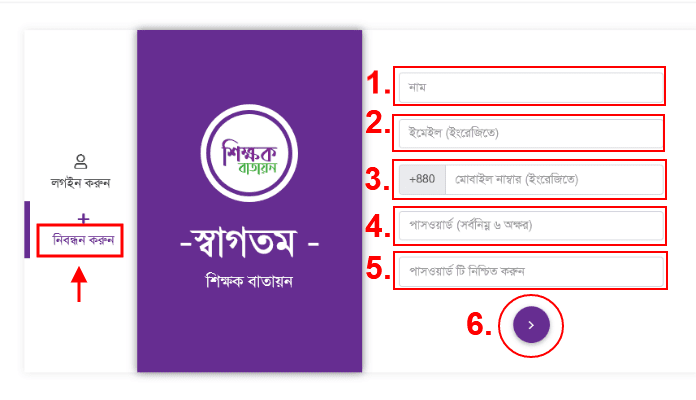 উপরের ছবির মত সদস্য নিবন্ধন ফরমে প্রয়োজনীয় তথ্য দিন।
আপনার নাম লিখুন। পরে অবশ্য নাম সম্পাদনা করা যাবে।
ইমেইল ঠিকানা দিন। এখানে আপনার সদস্যতার তথ্য ও পরে পাসওয়ার্ড ভুলে গেলে তা উদ্ধারে প্রয়োজন হবে।
মোবাইল নম্বর ইংরেজী সংখ্যায় লিখুন।
পাসওয়ার্ড দিন। পাসওয়ার্ড এমন কতকগুলো অক্ষর, সংখ্যা বা চিহ্ন দিন, যাতে অন্যরা সহজে অনুমান করতে না পারে। অবশ্যই ৬ সংখ্যার বা তার উপরে দিতে হবে।
আগের পাসওয়ার্ডটি আবারও লিখুন। লক্ষ্য রাখুন, পাসওয়ার্ড দুটি যেন একই হয়।
সবশেষে বৃত্ত চিহ্নিত লিংকে ক্লিক করে নিবন্ধন কার্যক্রম শেষ করুন।
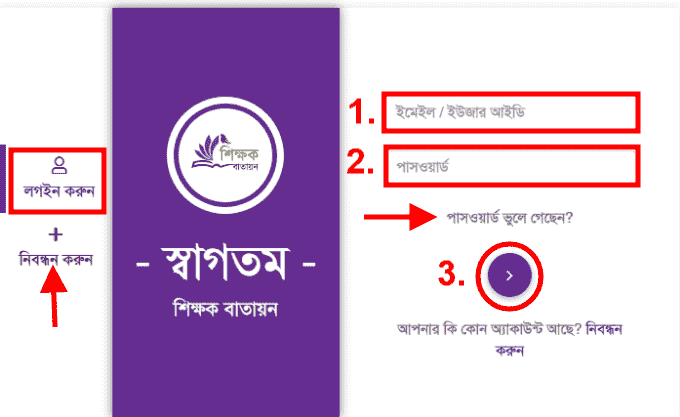 শিক্ষক বাতায়ন লগইন
শিক্ষক বাতায়নে কন্টেন্ট আপলোড বা ব্লগে লিখতে হলে, আপনাকে অবশ্যই লগইন করতে হবে। এছাড়া অন্যের কন্টেন্টে রেটিং ও মতামত দিতে গেলেও লগইন করা বাধ্যতামূলক।
উপরোক্ত ছবির মত লগইন ফরম পাতাটি ওপেন হলে এতে প্রয়োজনীয় তথ্য দিন।
ইমেইল/ইউজার আইডি: প্রথম বক্সে নিবন্ধনের সময় দেওয়া ইমেইল ঠিকানাটি লিখুন।
পাসওয়ার্ড: এখানে নিবন্ধনের সময়কার পাসওয়ার্ড সাবধানতার সাথে লিখুন।
সবশেষে বৃত্ত চিহ্নিত লিংকে ক্লিক করে, লগইন প্রক্রিয়া সম্পন্ন করুন।
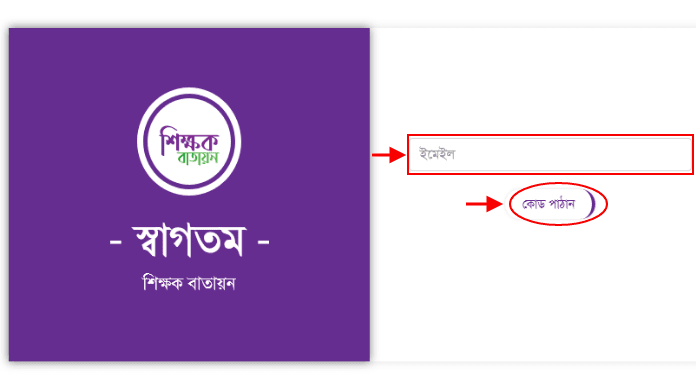 শুধুমাত্র ইমেইল লেখা বক্সে নিবন্ধনের সময় দেওয়া ইমেইল আইডি দিতে হবে। নিচের কোড পাঠান লিংকে ক্লিক করলে, ইমেইল ইনবক্সে কোড পাঠানো হবে। যেটা দিয়ে লগইন পাসওয়ার্ড পুনরুদ্ধার করা যাবে।
শিক্ষক বাতায়ন হতে কন্টেন্ট ডাউনলোড করবো কীভাবে?
শিক্ষক বাতায়ন হতে কন্টেন্ট ডাউনলোড করতে হলে আপনাকে আগে কোন শ্রেণী ও বিষয়ের কন্টেন্ট ডাউনলোড করবেন তা নির্ধারণ করতে হবে।
এর জন্য আপনাকে পোর্টালের নেভিগেশন মেনুর দিকে লক্ষ্য করতে হবে। এখানে দুইভাবে আপনি আপনার প্রয়োজনীয় কন্টেন্ট খুঁজে পাবেন।
প্রথমত সার্চ এর মাধ্যমে। দ্বিতীয়ত পুরো কন্টেন্টের মধ্য থেকে। নেভিগেশন মেন্যুর দিকে লক্ষ্য করুন। নিচের ছবিটির মত দেখতে পাবেন।
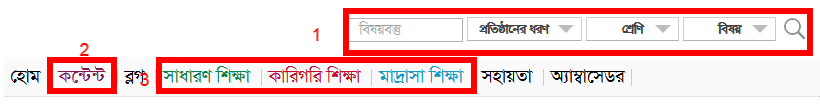 নেভিগেশন মেন্যুর এই অংশে আপনি আপনার প্রয়োজনীয় কন্টেন্ট খুজে পেতে সার্চ বক্সের সাহায্য নিতে পারবেন। এখানে আপনার খোঁজার বিষয়বস্তু মানে আপনি কি খুঁজতে চাইছেন তা লিখুন। এরপর প্রতিষ্ঠানের ধরণ, শ্রেণী ও বিষয় নির্ধারণ করে ডানের সার্চ আইকনটিতে ক্লিক করুন।
কিছুক্ষনের মধ্যে অনেকগুলো কন্টেন্ট দেখতে পাবেন। এবার আপনার পছন্দ মত কন্টেন্টের শিরোনামের উপর ক্লিক করুন। কন্টেন্ট পাতাটি ওপেন হলে, নিচের দিকে শেয়ার বাটনের শেষে Download লেখা লিংক দেখতে পাবেন। এখানে ক্লিক করুন। কিছুক্ষণের মধ্যে আপনার কাঙ্খিত কন্টেন্ট ডাউনলোড হয়ে যাবে।
এখানে আপনি শিক্ষক বাতায়নে রক্ষিত কন্টেন্ট এর বিভিন্ন শ্রেণীভাগ দেখতে পাবেন। আপনি যে ধরণের কন্টেন্ট চান তা নির্ধারণ করে ক্লিক করুন। তারপর পূর্বের মত কাঙ্খিত কন্টেন ডাউনলোড করুন।
এখানে সাধারণ, কারিগরি ও মাদ্রাসা শিক্ষার প্রতিটি শ্রেণী ও বিষয়ের কন্টেন্ট এর শ্রেণীভাগ করা আছে। এখানে আপনার কাঙ্খিত শ্রেণী ও বিষয়ের কন্টেন্ট খুঁজে পেতে বিষয়টির উপর ক্লিক করুন। উক্ত বিষয়ের সকল কন্টেন্ট শ্রেণী ক্রম অনুসারে আসলে সেখান থেকে আপনার কাঙ্খিত কন্টেন্ট পূর্বের নিয়মের মত ডাউনলোড করুন।
শিখনফল লেখার কৌশল
শিখনফল লেখার ক্ষেত্রে বিবেচ্য বিষয়
• আমরা পাঠ্যপুস্তকের নির্ধারিত পাঠ অনুযায়ী শিখনফল লিখব।
• শিখনফলের ভাষায় একটি ক্রিয়াবাচক শব্দ বা Action Verb ব্যবহার করব।
• একটি শিখনফলে একাধিক Action Verb লিখব না।
• একটি পাঠে একাধিক শিখনফল থাকলে ‘সহজ থেকে কঠিন’ এই ক্রমে লিখব।
শিক্ষার্থীরা পারদর্শিতা প্রদর্শন করে এমন আচরণিক ভাষায় লিখতে হবে, যেমন- 
• বলতে পারবে,
• লিখতে পারবে,
• বর্ণনা করতে পারবে,
• চিহ্নিত করতে পারবে,  
• চিত্র অঙ্কন করতে পারবে,
• বিশ্লেষণ করতে পারবে,
• ব্যাখ্যা করতে পারবে,
• পার্থক্য করতে পারবে,
• তুলনা করতে পারবে,
• তালিকা করতে পারবে ইত্যাদি।
★★★ডিজিটাল কন্টেন্ট তৈরির ধাপ সমূহ★★★স্লাইড অনুসারে1.শুভেচ্ছা / স্বাগতম (ফুল বা পাঠ সংশ্লিষ্ট ছবি দেয়া যেতে পারে)2.পরিচিতি (কথাটি লেখার দরকার নেই। শুধু নিন্মোক্ত তথ্য দেয়া যেতে পারে)নিজের নাম / ছবি, পদবী, প্রতিষ্ঠান, মোবাইল নম্বর, ই-মেইল3.পাঠ/বিষয় পরিচিতি (শব্দগুলো লেখার দরকার নেই। শুধু নিম্নোক্ত তথ্য দেয়া যেতে পারে)বিষয়, শ্রেণি, অধ্যায়, সময়, পিরিয়ড, তারিখ
4.মানসিক পরিবেশ তৈরি/পাঠ শিরোনাম ঘোষণার জন্য ছবি/ভিডিও দেখিয়ে বা প্রশ্ন করে শিক্ষার্থীদের থেকে পাঠের বিষয়বস্তু বের করে আনা ও বোর্ডে লিখে দেয়া5.স্লাইডে পাঠ ঘোষণা শব্দটি না লিখে শুধু পাঠের নাম/বিষয়বস্তু লিখে আন্ডার লাইন করুন।যেমন- বায়ু দূষণ, খাদ্য ও পুষ্টি ইত্যাদি। একই সাথে শিক্ষার্থীদের খাতায় লিখে নিতে বলুন।6.শিখনফল: এই পাঠ শেষে শিক্ষার্থীরা-১. ..............বলতে পারবে,২. .............. ব্যাখ্যা করতে পারবে/লিখতে পারবে.....ইত্যাদি,৩. ............. সনাক্ত করতে পারবে/সমাধান করতে পারবে/বর্ণনা করতে পারবে ইত্যাদি,
৪. ..............বিশ্লেষণ করতে পারবে/আঁকতে পারবে.......ইত্যাদি।(বি.দ্র.- জ্ঞান, অনুধাবন, প্রয়োগ এবং উচ্চতর চিন্তন দক্ষতামূলক চারটি শিখনফল লিখুন যাতে করে পাঠ শেষে সৃজনশীল প্রশ্ন তৈরি করা যায়। চারটি না হলেও কমপক্ষে তিনটি লিখুন। গণিত ও ইংরেজি বিষয়ে কমও হতে পারে)7. উপস্থাপন (কথাটি লেখার প্রয়োজন নেই)প্রথম শিখনফল অনুযায়ী শিক্ষার্থীদেরকে পাঠ সংশ্লিষ্ট কোনো ছবি/ভিডিও/তথ্য দেখিয়ে সেখান থেকে প্রশ্ন করে করে ক্লু দিয়ে সাহায্য করা যাতে করে তারা চিন্তা করে পরবর্তী কাজ করতে পারে। ছবি/ভিডিও Thought Provoking (অনুসন্ধিৎসু) হতে হবে যাতে শিক্ষার্থীদের কাছে শিখনফলটি বোধগম্য হয়। এজন্য প্রয়োজনে একাধিক স্লাইড ব্যবহার করা যাবে।
10.
একক কাজ...................................... কী?...................................... সংজ্ঞা লিখ।.............................................. উল্লেখ কর। ইত্যাদি(বি.দ্র. – একক কাজ হিসেবে একটি বা সর্বোচ্চ দুটি কাজ দিন যাতে করে শিক্ষার্থীরা নিজে নিজে চিন্তা করে পূর্বের ক্লু অনুযায়ী লিখতে পারে। এক কথায় উত্তর হবে এমন প্রশ্ন দেয়া যাবে না। শিখনফলে উল্লেখ করেননি বা পূর্বে স্লাইডে উপস্থাপন করেননি এমন প্রশ্নও করা যাবে না।)
11.দ্বিতীয় শিখনফল অর্জন করার জন্য একইভাবে-শিক্ষার্থীদেরকে পাঠ সংশ্লিষ্ট কোনো ছবি/ভিডিও/তথ্য দেখিয়ে সেখান থেকে প্রশ্ন করে করে ক্লু দিয়ে সাহায্য করা যাতে করে তারা চিন্তা করে পরবর্তী কাজ করতে পারে। ছবি/ভিডিও Thought Provoking (অনুসন্ধিৎসু) হতে হবে যাতে শিক্ষার্থীদের কাছে শিখনফলটি বোধগম্য হয়। এজন্য প্রয়োজনে একাধিক স্লাইড ব্যবহার করা যাবে।
14.   জোড়ায় কাজ...................................... ব্যাখ্যা কর।...................................... পার্থক্য নির্ণয় কর।.............................................. কেন, তা লিখ। ইত্যাদি(বি.দ্র. – জোড়ায় কাজ হিসেবে একটি বা সর্বোচ্চ দুটি কাজ দিন যাতে করে শিক্ষার্থীরা নিজে নিজে চিন্তা করে পূর্বের ক্লু অনুযায়ী লিখতে পারে। শিখনফলে উল্লেখ করেননি বা পূর্বে স্লাইডে উপস্থাপন করেননি এমন প্রশ্নও করা যাবে না। তবে তা অবশ্যই একক কাজ থেকে আরেকটু গভীর হবে, যেখানে শিক্ষার্থীদের একটু মাথা খাটানোর সুযোগ থাকবে।)
15.  তৃতীয় ও চতুর্থ শিখনফল অর্জন করার জন্য একইভাবে-
শিক্ষার্থীদেরকে পাঠ সংশ্লিষ্ট কোনো ছবি/ভিডিও/তথ্য দেখিয়ে সেখান থেকে প্রশ্ন করে করে ক্লু দিয়ে সাহায্য করা যাতে করে তারা চিন্তা করে পরবর্তী কাজ করতে পারে। ছবি/ভিডিও Thought Provoking (অনুসন্ধিৎসু) হতে হবে যাতে শিক্ষার্থীদের কাছে শিখনফলটি বোধগম্য হয়। এজন্য অবশ্যই একাধিক স্লাইড ব্যবহার করতে হবে।
17.  দলগত কাজ:...................................... যুক্তি সহকারে বুঝিয়ে লিখ।
...................................... রূপরেখা তৈরি কর।.............................................. চিত্র প্রস্তুত কর।............................................... তালিকা তৈরি কর। ....ইত্যাদি(বি.দ্র. – শিখনফল অনুযায়ী উচ্চতর চিন্তন দক্ষতার প্রতিফলন ঘটতে পারে এমন প্রশ্ন করতে হবে।)
18.মূল্যায়নছোট ছোট প্রশ্ন· ছবি দেখিয়ে প্রশ্ন· মিলকরণ· শূণ্যস্থান পূরণ ইত্যাদি
19.   বাড়ির কাজউচ্চ চিন্তন ধর্মী কিন্ত স্বল্প সময়ে যাতে করতে পারে এমন কাজ। কেননা খেয়াল রাখতে হবে অন্যান্য বিষয়ের শিক্ষকও শিক্ষার্থীদের বাড়ির কাজ দিবেন, যাতে শিক্ষার্থীর উপর চাপ সৃষ্টি না হয়।
20.ধন্যবাদ 
ফুল বা পাঠ সংশ্লিষ্ট আকর্ষণীয় ছবি দেয়া যেতে পারে।